AGENDA
Review: Imperialism and the European Scramble for Africa
The Suez Canal
Article: European Imperialism: Egypt and Control of the Suez Canal
Intro to the Four Worlds of History (4WH)
Essential Question:                                 
How did the creation of the Suez Canal                     affect the 4WH?
Scramble for Africa
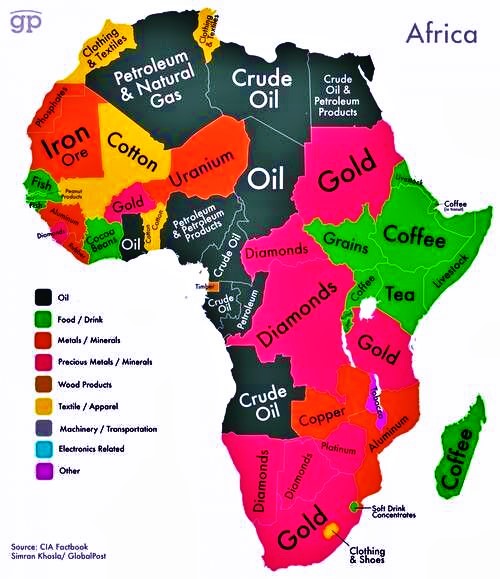 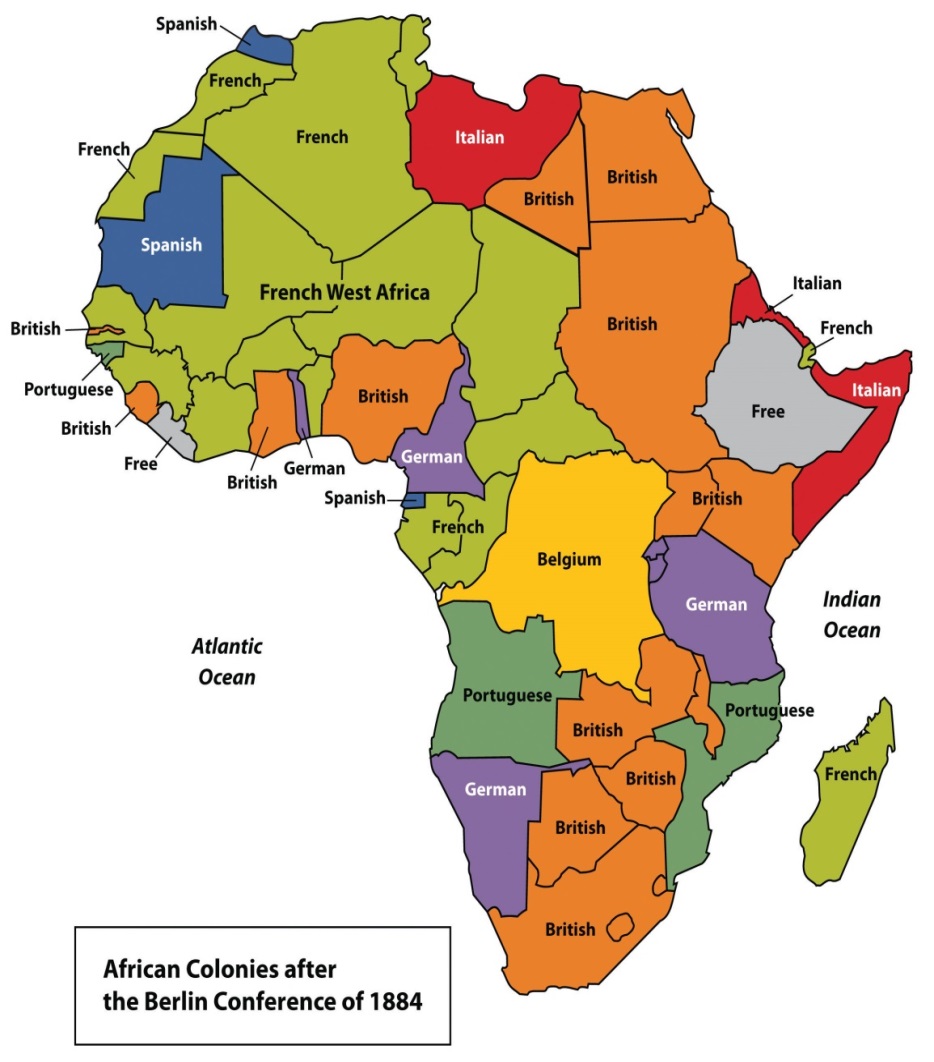 EUROPEAN IMPERIALISM
Egypt and Control of the Suez Canal
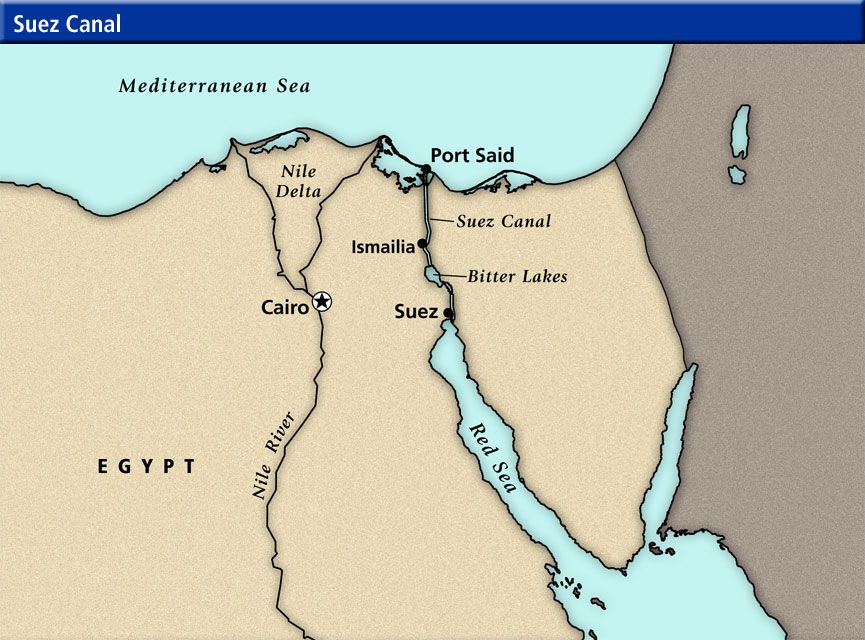 Early History (ca. 1869)
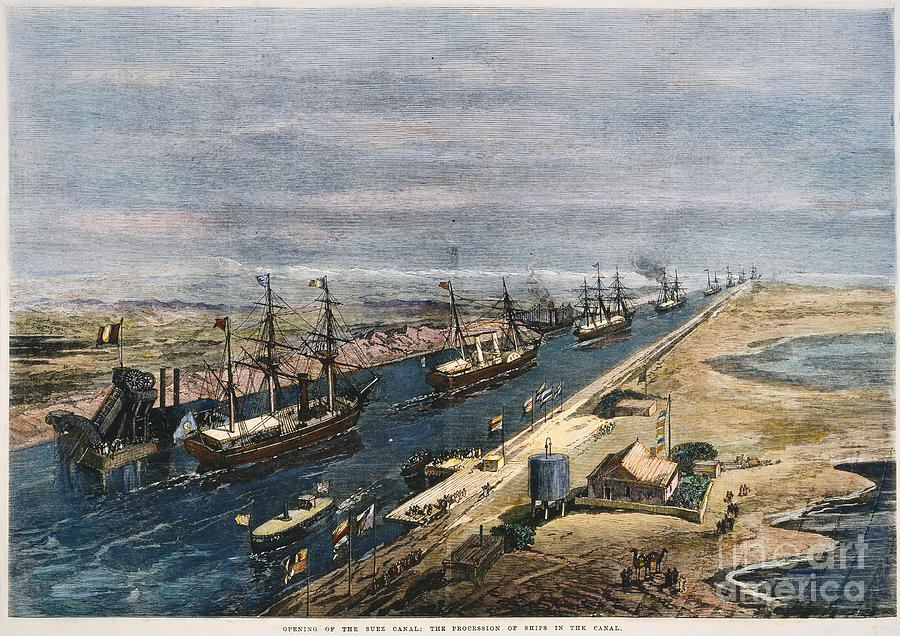 Trade Routes
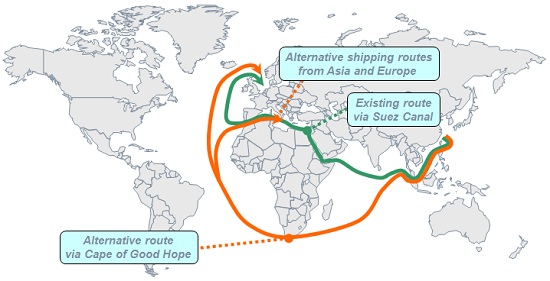 Commerce
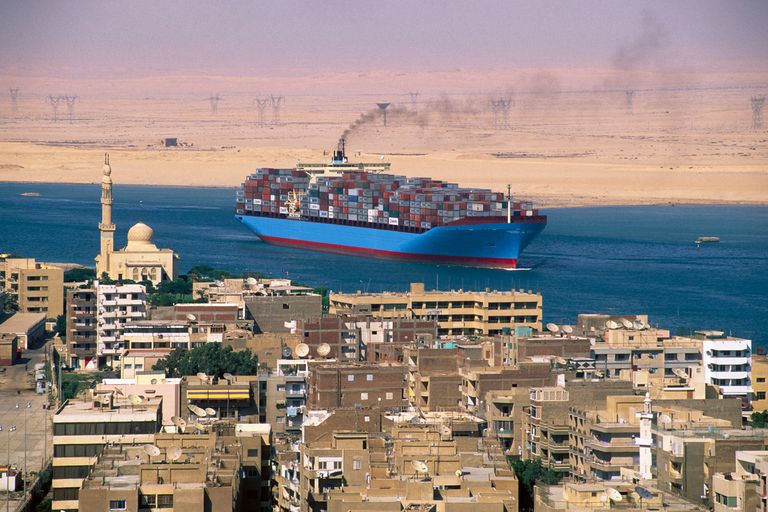 Military
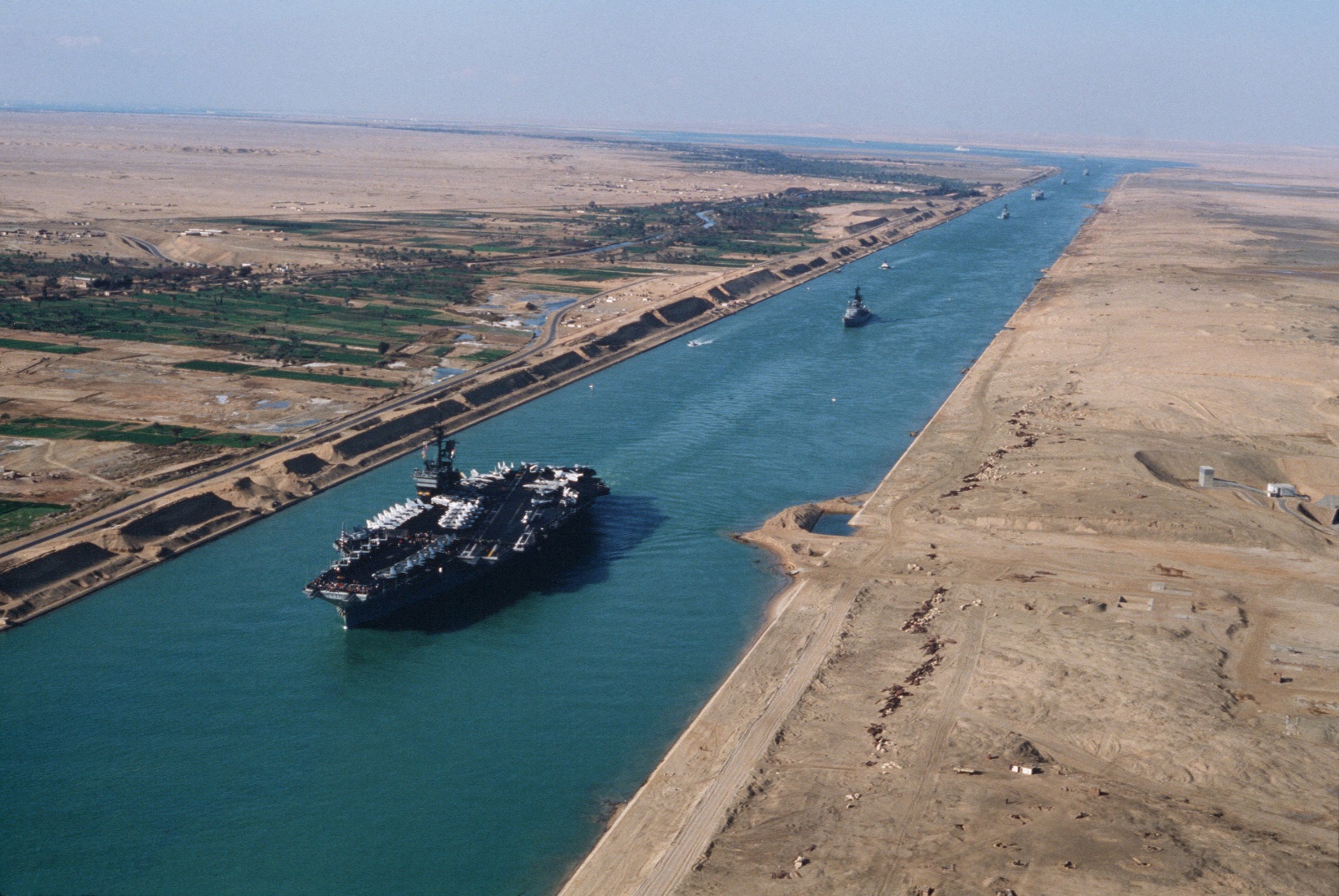 Four Worlds of History (4WH)
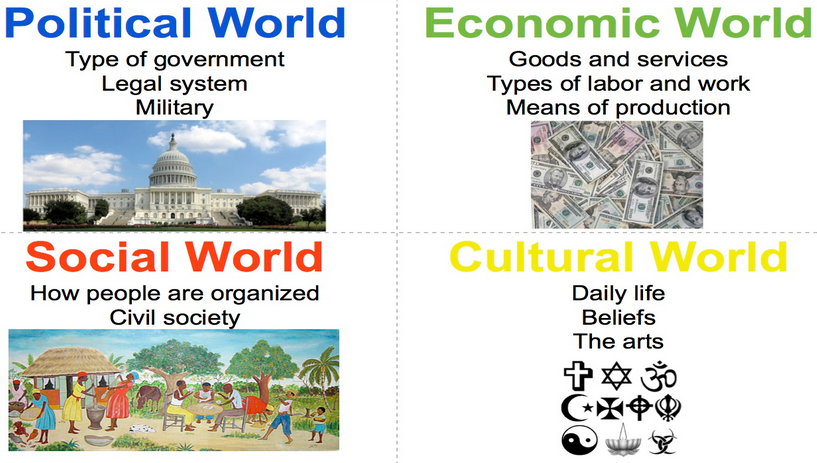 Essential Question
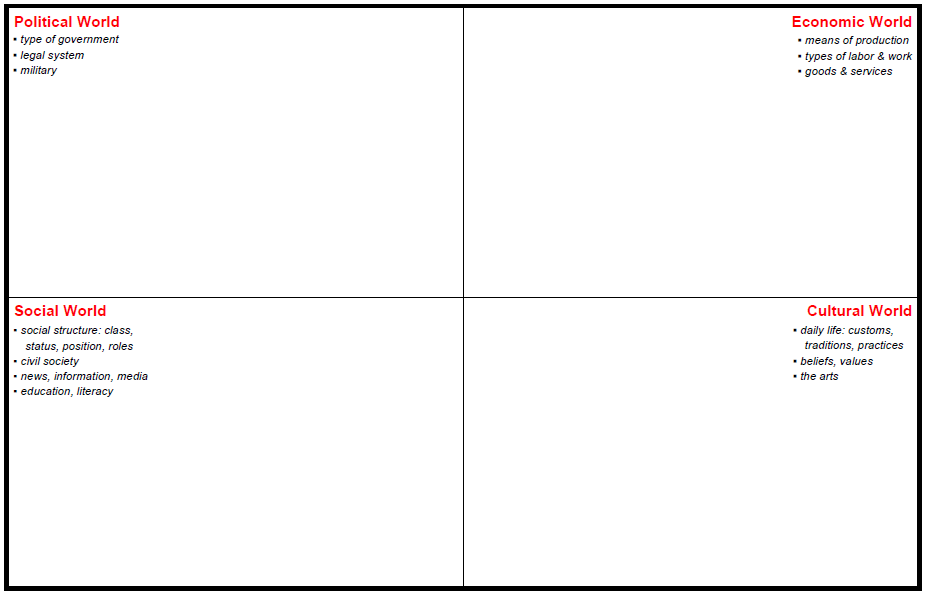 Textual evidence #1
Textual evidence #2
Textual evidence #3
How did the creation of the Suez Canal affect the 4WH?
Text example: "In the winter months, Marie walked to school each day uphill in the snow, just like her parents did when they were young.”
Inference: Marie wore warm clothes when walking to school.
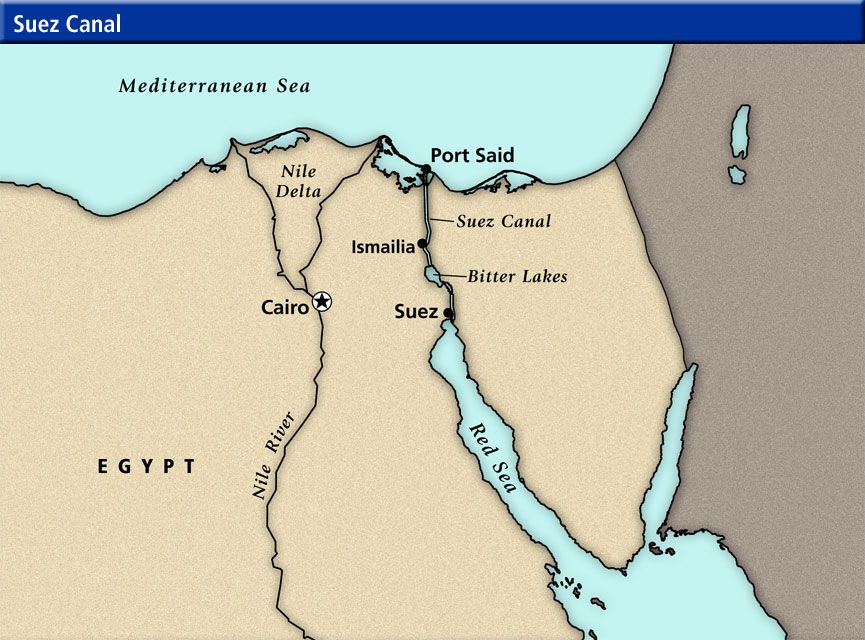 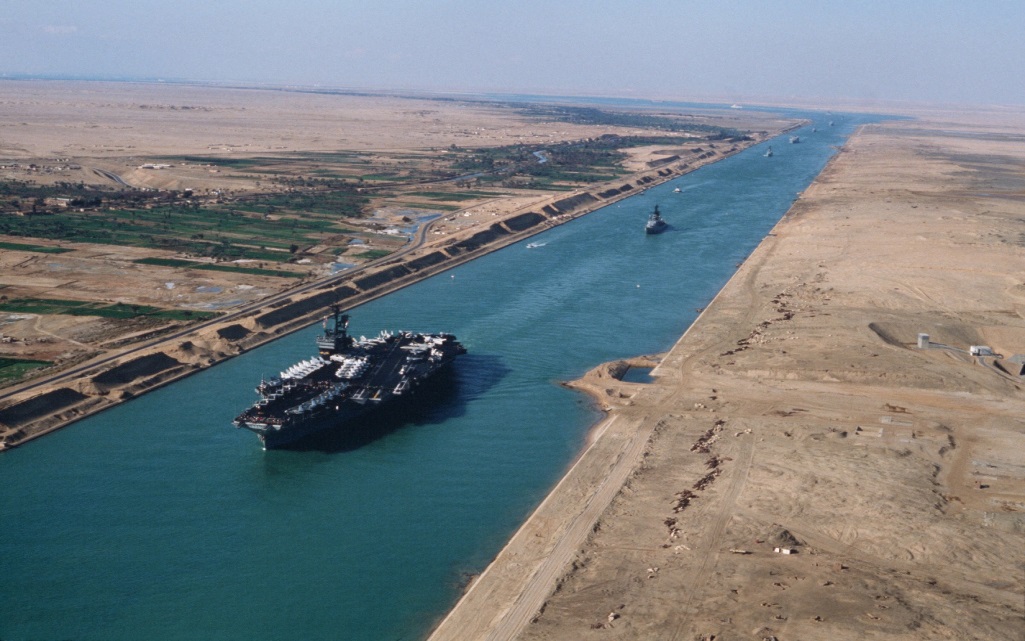 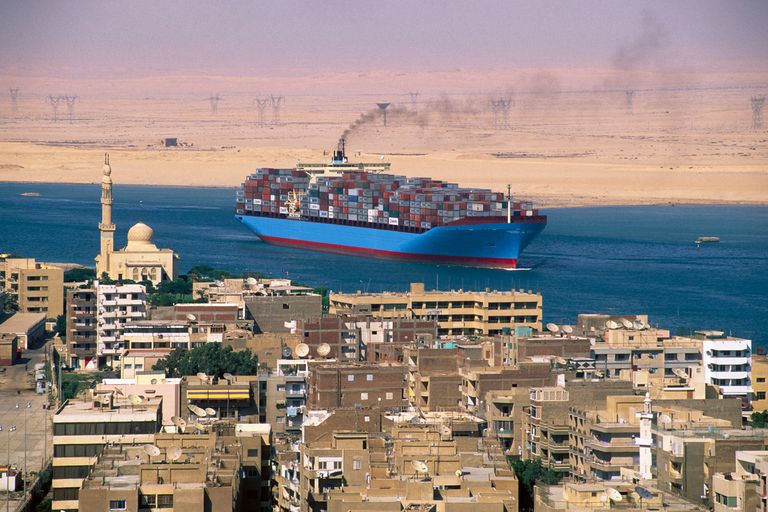 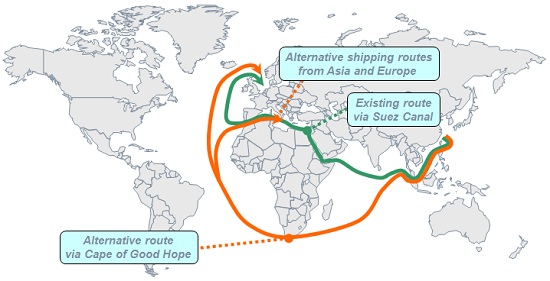